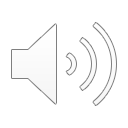 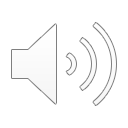 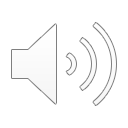 But, but, but... Open Source!
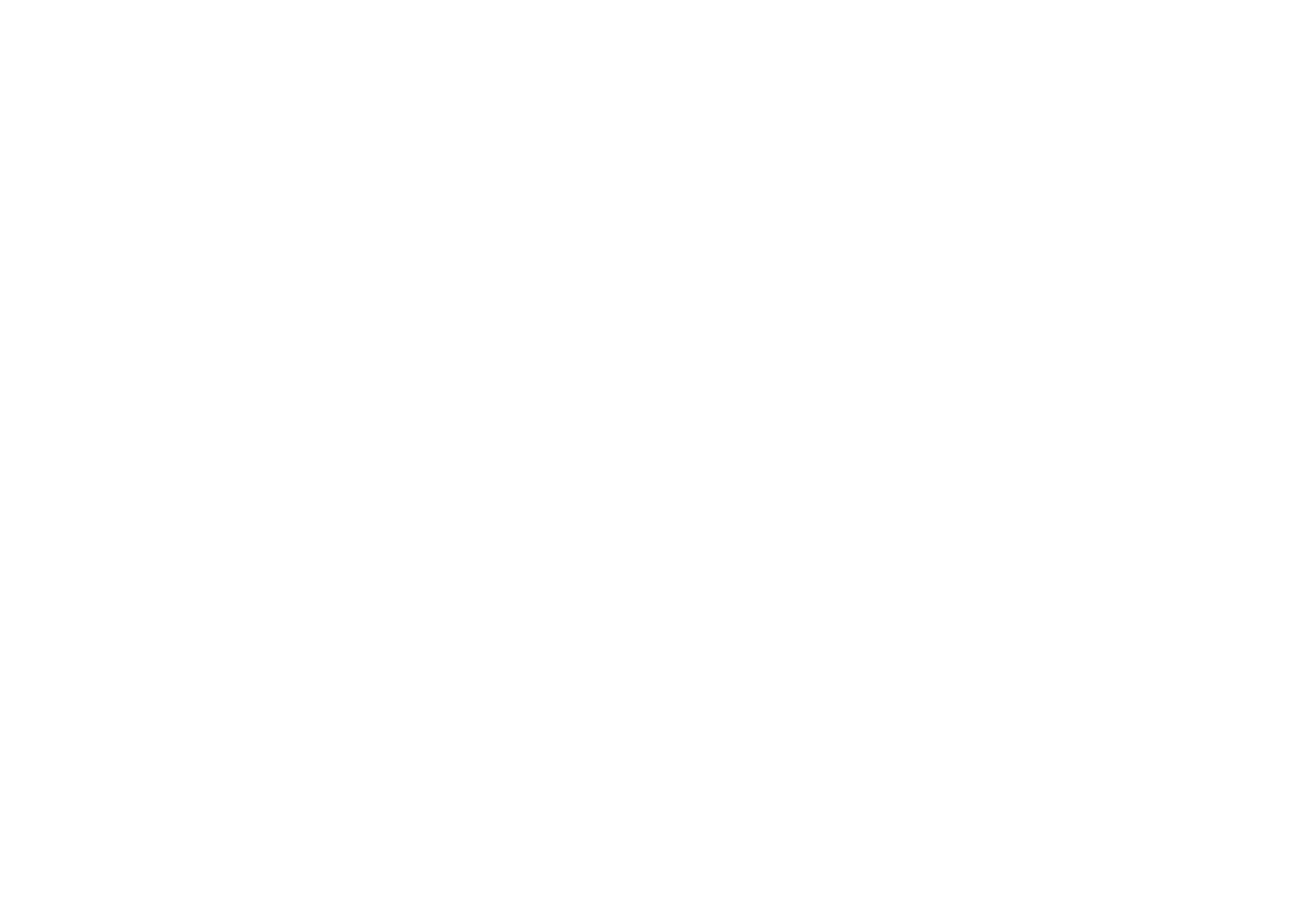 Renato Furter, TNC 23, Tirana, 08.06.2023
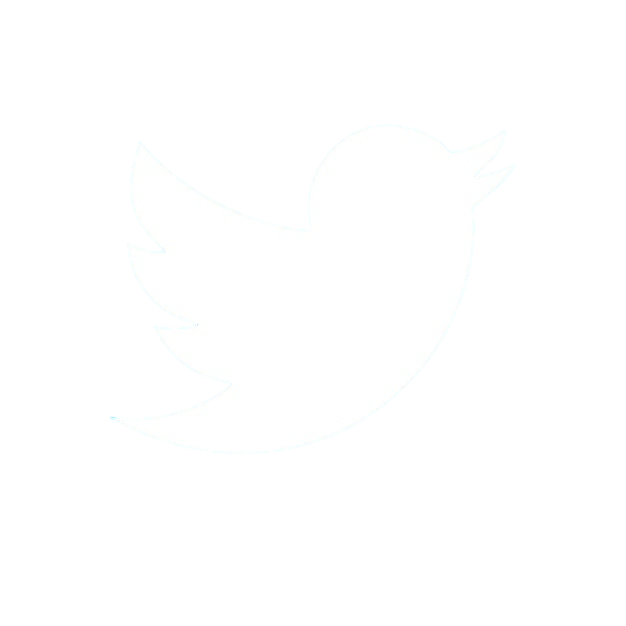 renato.furter@switch.ch 							       @zivel
OPEN SOURCE IS GREAT, BUT…
BUT, BUT, BUT LOCK-IN!
OPEN SOURCE IS GREAT, BUT…
BUT, BUT, BUT LOCK-IN!
BUT, BUT, BUT CONTROL!
6
BUT, BUT, BUT SECURITY!
7
MORE BUTS?
8
8
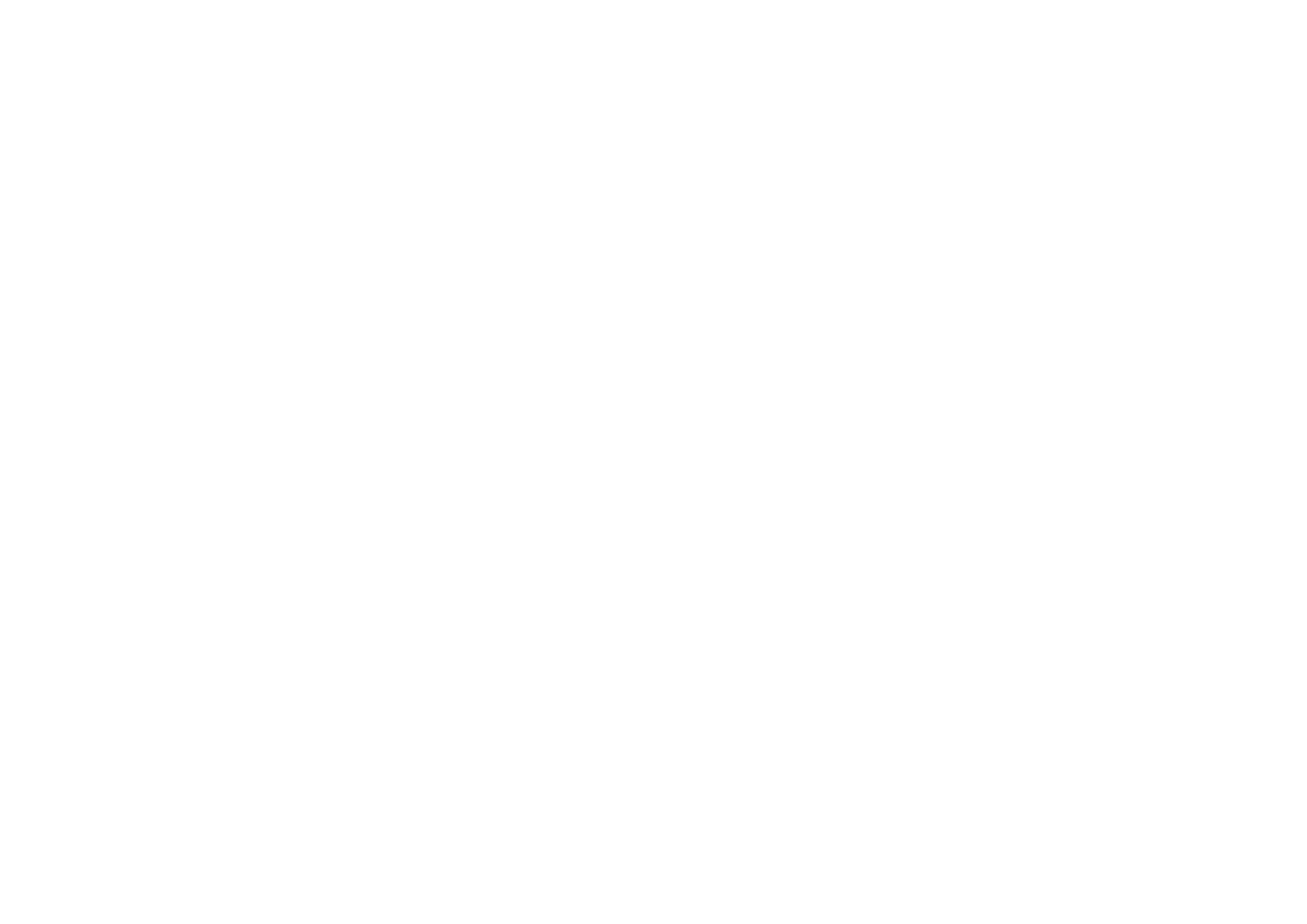 Thank you!Questions?
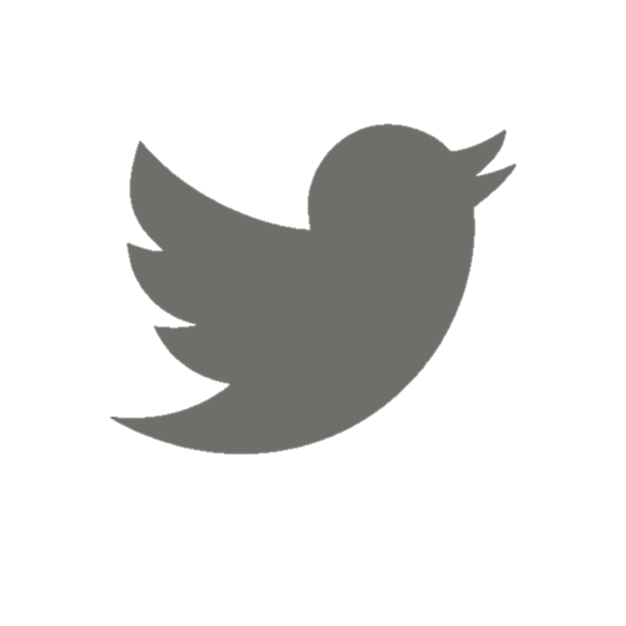 renato.furter@switch.ch 							       @zivel
9